Attracting Early Phase Industry Trials to Australia: a personal perspective.
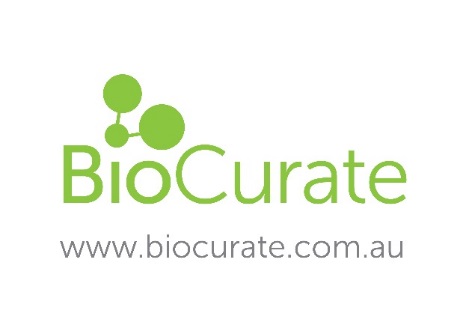 30/30 HORIZONS IN HEALTHCARE RESEARCH 
NHMRC Clinical Trials Centre 
March 1, 2019
g.begley@biocurate.com
1
Disclosure InformationC. Glenn Begley  CEO, BioCurate Pty Ltd
Consultant & SAB member for biopharma companies, academic institutions
CSO:  2016 -2017 Akriveia Therapeutics, Thousand Oaks, CA	                  2012- 2016 TetraLogic Pharmaceuticals, Malvern, PA

Consultant:  2012-2017 for 30 start-up biotech, pharma companies

VP and Global Head, Hem/Onc Research, Amgen, Thousand Oaks, CA: 2002- 2012
Issue of scientific reproducibility highlighted*

Opportunity to direct numerous research programs to Australia (but was never guaranteed)
				- always had to ‘make the case’

>20 years:  Australian physician-scientist & department head
Several First-in-Human clinical trials (G-CSF, SCF, Thrombopoietin)
I will not discuss off-label use and/or investigational use of drugs
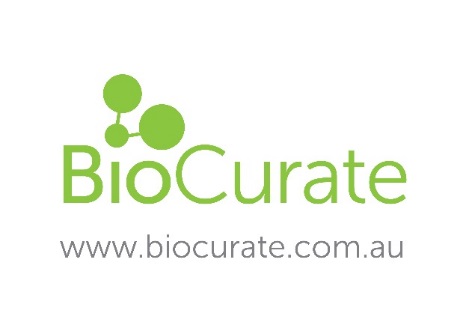 *Begley & Ellis. Nature (2012) 483: 531 		Begley. Nature (2013) 497; 433
   Begley, Dirnagl, Buchan. Nature (2015) 525; 25-27 	Begley & Ioannidis. Circ. Res: (2015)116; 116
2
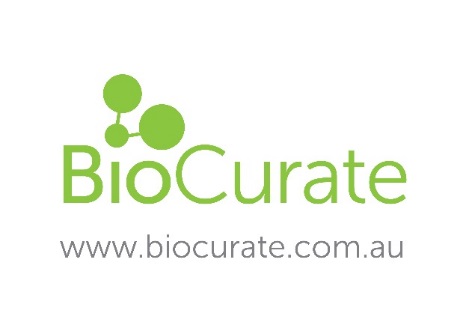 Turning Discoveries into Therapeutics
A collaborative venture focused on research translation to achieve scale and impact
Created (2016) by Monash and Melbourne Universities 
Combined University research strengths are world class:
Top 10: pharmacology, metabolism, immunology, paediatrics, neuroscience, cardiology. 
Approx. $1B p.a. in medical research funding 
After one full-year of BioCurate’s operation:
>100 projects reviewed
>$1.5M committed to first tranche of project funding
Partnered with UniQuest to provide a national resource as part of the MRFF BTB Program
First spin-out in partnership with IP Group
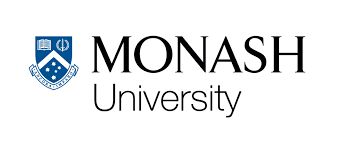 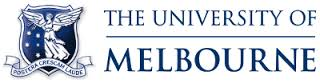 3
Our predecessors have ensured Australia has a 
well-deserved, hard-won, reputation for outstanding clinical research.
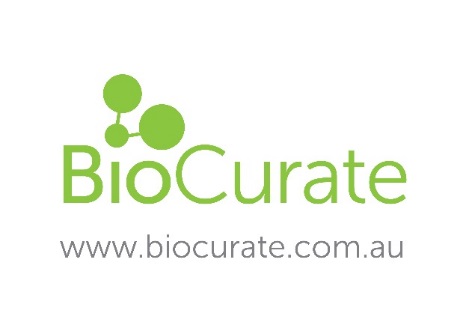 What does Industry Need When Placing Innovative Clinical Trials?
Quality data
Timely patient accrual
Cost

Clearly know/describe your “unfair competitive advantage”
The added value – e.g. biomarkers; “research lab” support; inventors
Time-zone

If you approach them – think about their needs, not yours.
If they approach you – don’t over-promise.
Your success lays the groundwork for others.
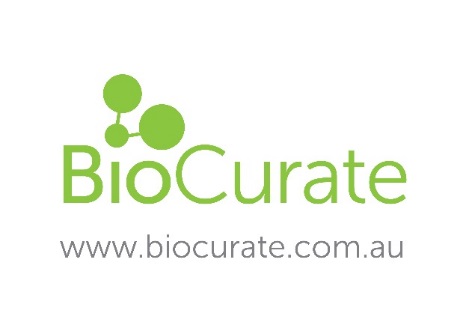 Challenges to Attracting Translational Clinical Research within Australia: Winning innovative trials from overseas is hard work
Don’t assume past success ensure future success
Expect to make the same arguments every time
someone new is probably advocating on your behalf

Generally, its NOT about the quality of the science
		                       the quality or training of physicians or scientists
The issues:
Competition is international
Parochialism
Quality
Urgency
The tyranny of distance

E
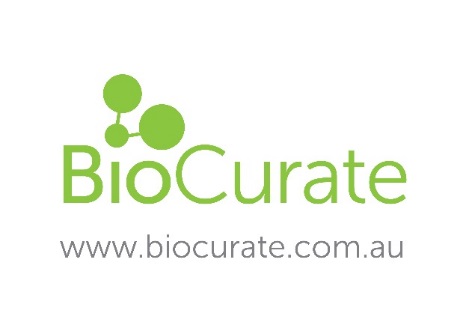 Understanding Industry’s Perspective
Priorities differ:
	For Startups vs large companies:
		the sole company asset vs just one of a large portfolio
		cost and urgency assume greater importance 
		IP & publications may be more readily negotiable
	For Company-sponsored vs investigator-initiated study
		strategic vs opportunistic
		phase 1/2/3 vs phase 4
		establishing a future KOL vs pre-marketing
	For a drug/study from an Australian-discovery vs Company-research
		desire to keep inventors involved vs in-house research team
		know the limitations of the science: IP; Differentiation; Steps to the Clinic
		be careful if using CTN mechanism
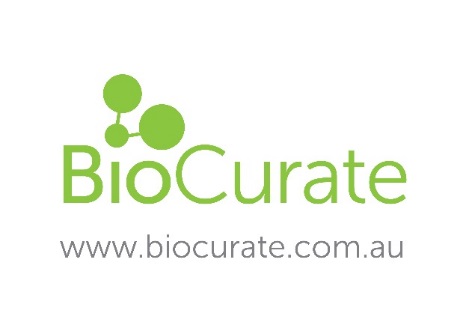 One Challenge in Gaining Trial-Support  from Australian Research: Industry’s Perspective on the typical academic research program
Postdoc 
leaves
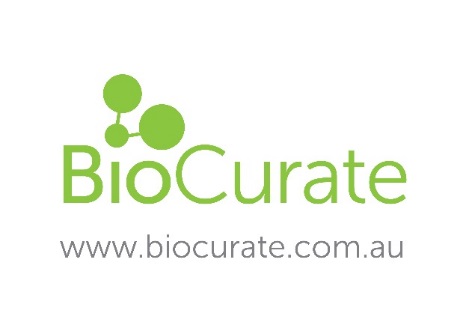 One Challenge in Gaining Trial-Support from Australian Research: Industry’s Perspective on the typical academic research program versus “the story”
Postdoc 
leaves
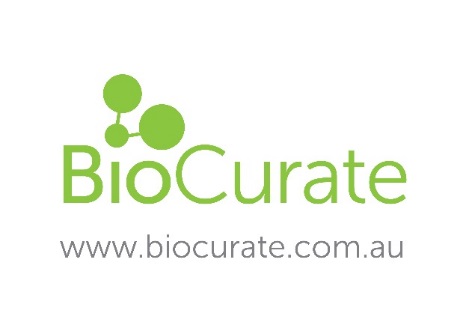 One Challenge in Gaining Trial-Support from Australian Research: Industry’s Perspective on the typical academic research program versus “the story”
Postdoc 
leaves
Despite this concern, when convinced, 
Industry REALLY wants to 
work with the original inventors
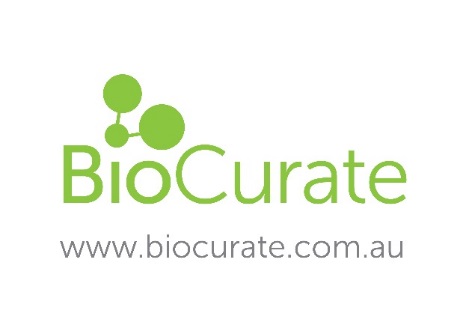 A Perspective From Within USA CompaniesSome Practical Tips
Use the local Australian office – their incentives are aligned with yours
Leverage international contacts if you can
Focus on the company’s needs
The competition is INTERNATIONAL
Always easier to deal with someone in the same country/time-zone 
Demonstrate that you understand quality and urgency
“Sell” your unfair competitive advantage
Added value 
Deliver
Don’t over-sell your research
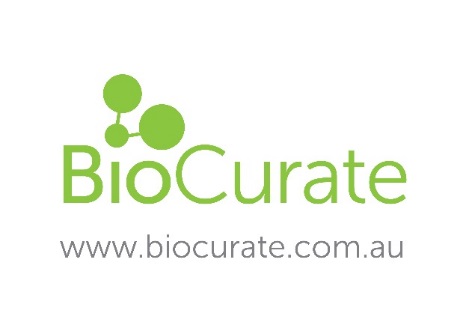 Challenges and Opportunities
1. Australia has a great reputation for basic research & clinical research
	But all therapeutic areas are not equal – an opportunity to ‘up-skill’
2. Competition is International and its all about Scale: avoid parochialism
	Collaborate, Collaborate, Collaborate
3. We have much to be proud of BUT don’t “drink the Kool Aid”
	- No Australian University in the world’s top 100-most Innovative Universities
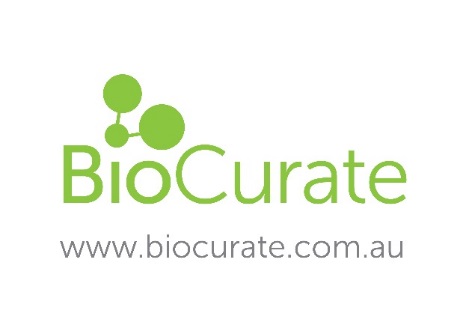 Some Lessons To Pass On to Emerging Translational Researchers  (but that can be hard to learn)
Dilution is a sign of success!
Understand who owns the IP 		(A: it’s not the researcher)
Understand what YOUR IP is worth 	(A: its about composition of matter)
Understand who is going to pay 		(A: drug repurposing is out)
Should YOU create a company? 		(A: almost certainly not)
And if you do, should YOU be CEO? 		(A: NO!)
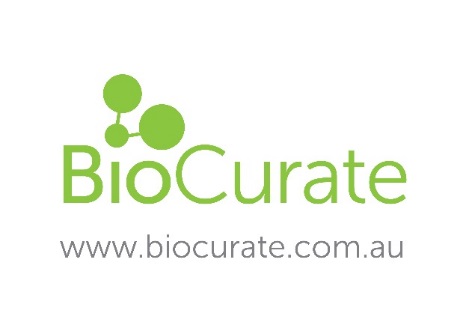 13
My Message:   Collaborate, Collaborate, Collaborate
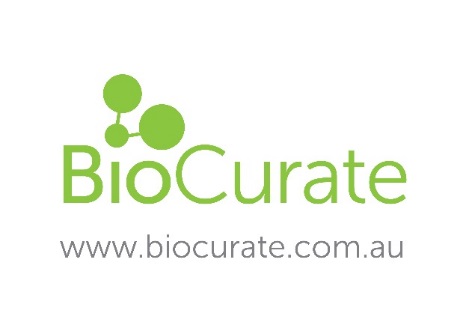